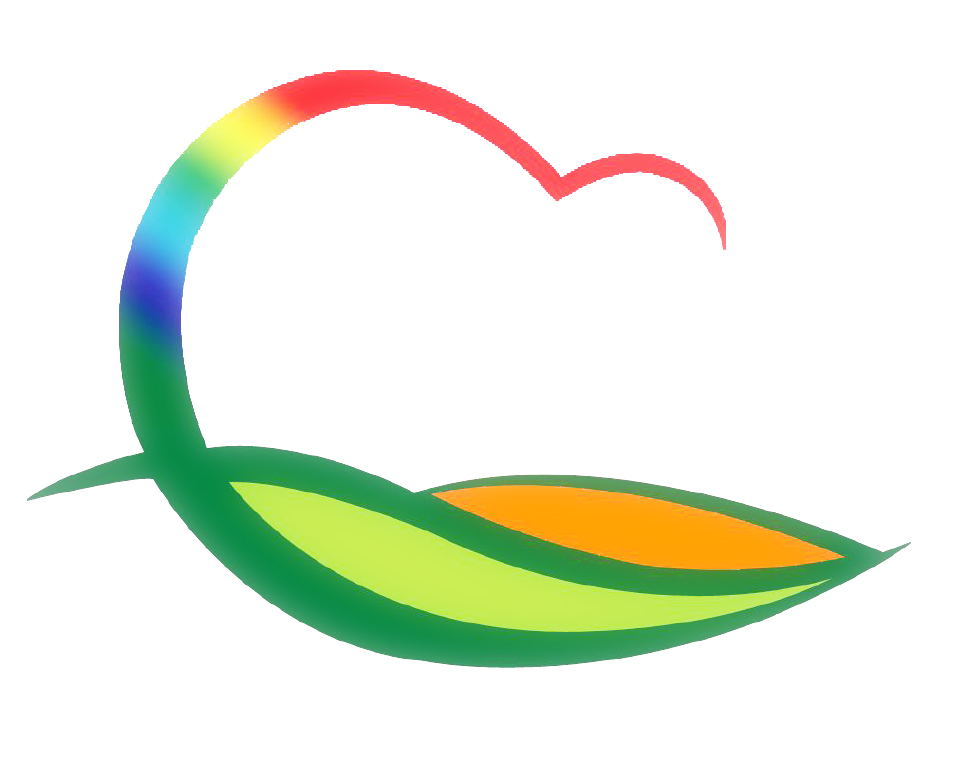 민  원  과
1-1. 도로명판 안내시설물 전수조사
7. 6.(월) ~ 7. 10.(금)  / 250개소
연 1회 이상 전수조사를 하여 도로명 안내시설물의 
    상태 점검